nTIDE Lunch & Learn Webinar Series
Kessler Foundation, AUCD,University of New Hampshire Institute on DisabilityCOVID UpdateDate: July 23, 2021
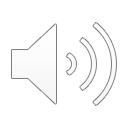 nTIDE Lunch & Learn Webinar Series
Kessler Foundation, AUCD,University of New Hampshire Institute on DisabilityCOVID UpdateDate: July 23, 2021
Up Front Matters
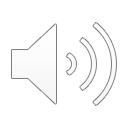 This webinar is being recorded. We will post an archive of along side the Monthly nTIDE broadcast on our webinar, each month, on our website at www.researchondisability.org/nTIDE. This site will also provide copies of the presentations, the speakers’ bios, full transcripts, and other valuable resources.
As an attendee of this webinar, you are a viewer. To ask questions of the speakers, click on the Q & A box on your webinar screen and type your questions into the box. Speakers will review these questions and provide answers during the last section of the webinar. Some questions may be answered directly in the Q & A box.
#nTIDE
3
Up Front Matters
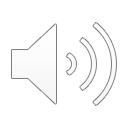 If you have any questions following this recording, please contact us at disability.statistics@unh.edu, or toll free at 866-538-9521 for more information. Thanks for joining us. Enjoy today's webinar!
#nTIDE
4
Zoom Tips
Tip #2: Close Captioning
Click on Closed Caption, and then select Show Subtitle for subtitles, or select View Full Transcript to get a running transcript of the captions.
Tip #1: Sound
Select the speakers you want to use for today’s webinar, click on the up arrow next to Audio Settings, and then select one of the options.
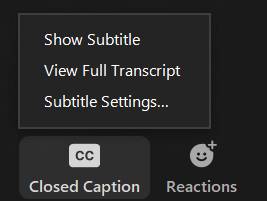 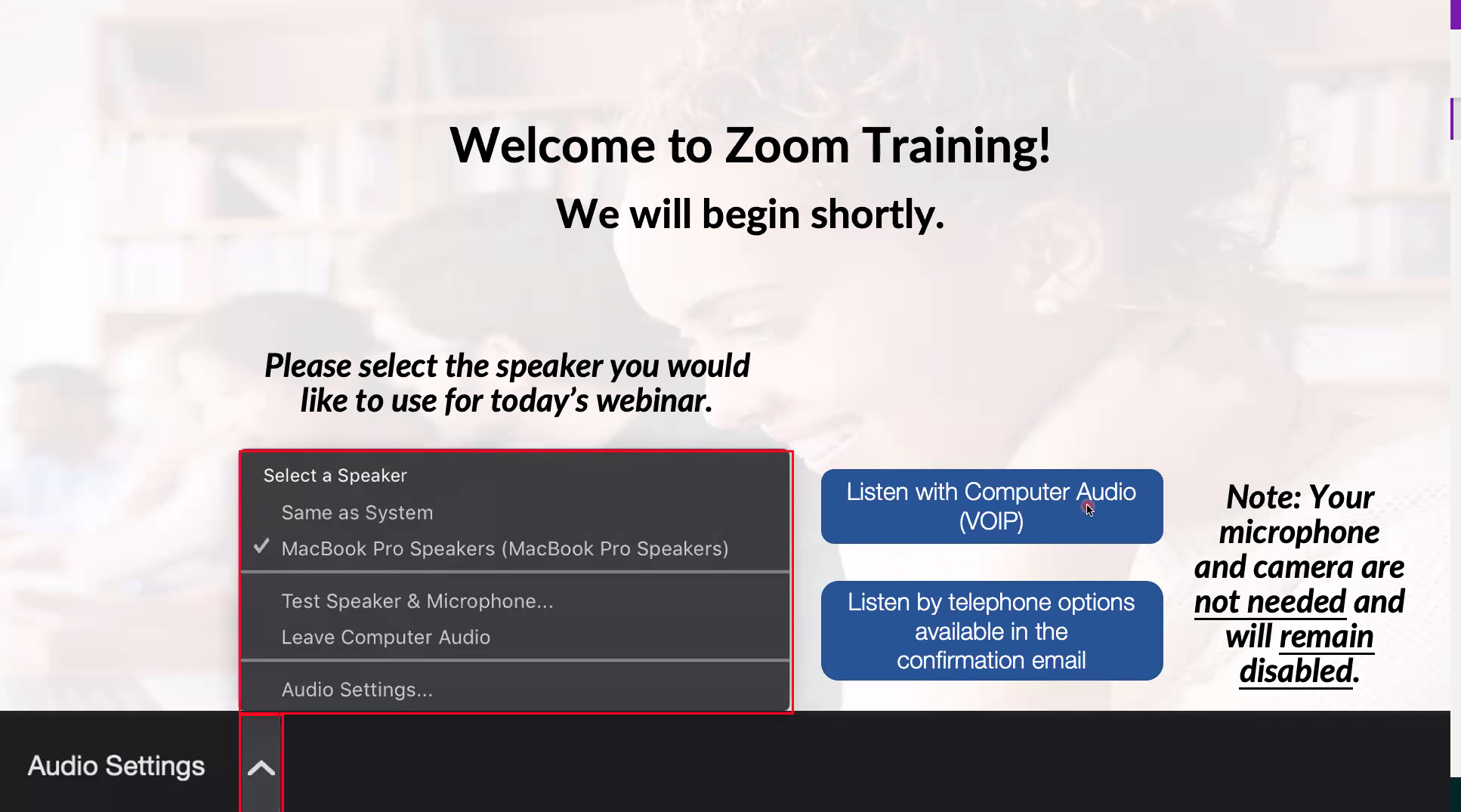 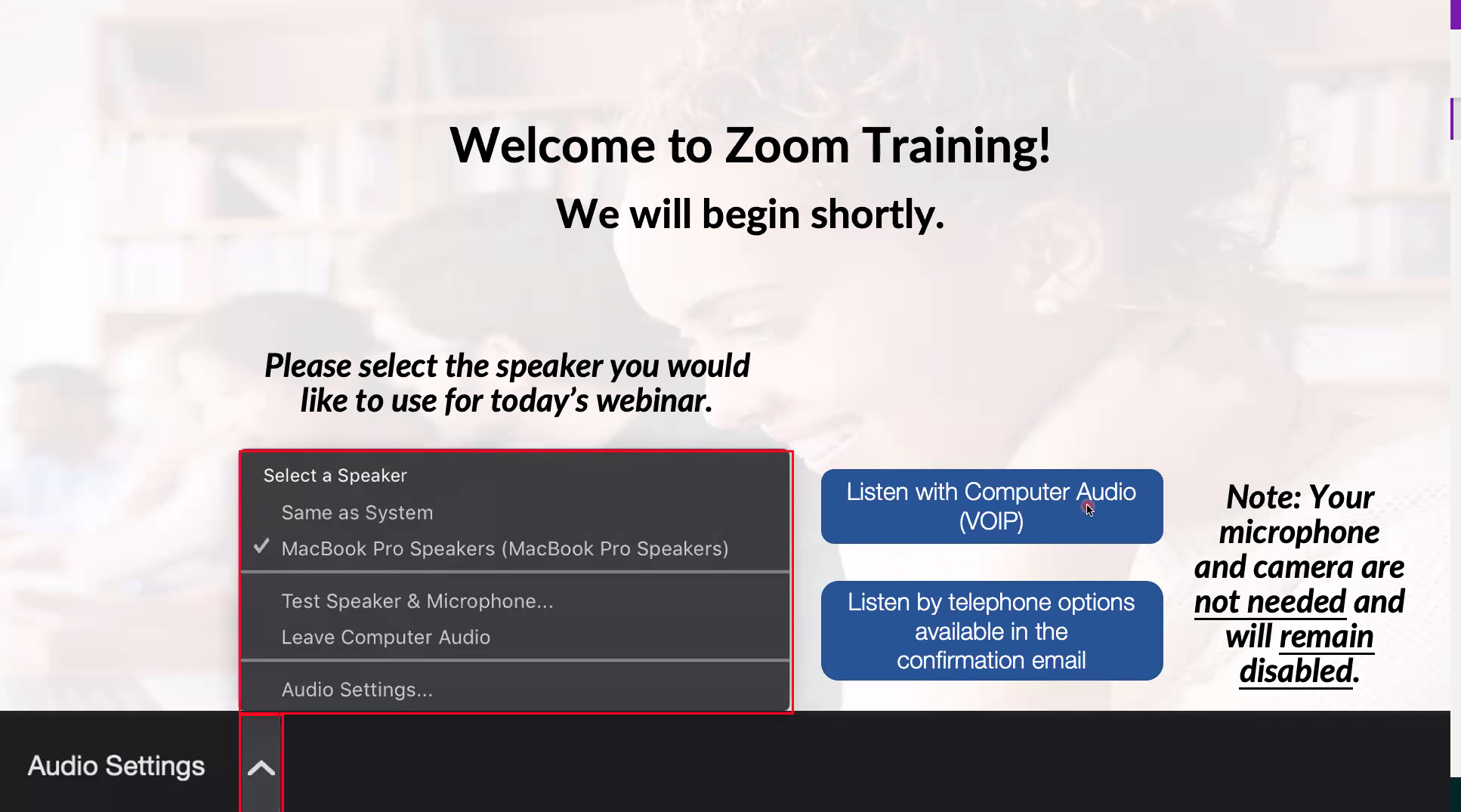 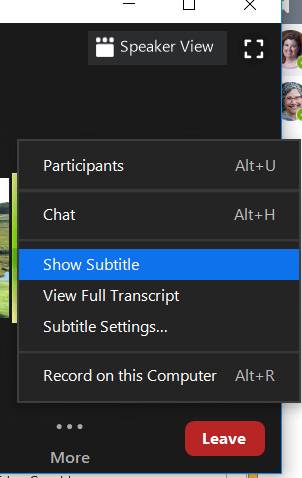 Your screen may 
look a bit differ
#nTIDE
5
nTIDE COVID-19 Update – June #s
Andrew HoutenvilleUniversity of New HampshireJohn O’NeillKessler Foundation
#nTIDE
6
About
A joint effort of the University of New Hampshire, Kessler Foundation, and the Association of University Centers on Disability (AUCD).
This is a special episode of the nTIDE Lunch and Learn series based on the unique circumstances in the U.S. economy and the COVID-19 Pandemic.
#nTIDE
7
Today’s Agenda
●   12:00 pm: 	Welcome and Introduction
●   12:05 pm:	Updated Numbers from the Public-Use Micro Data 	of the Current Population Survey
●   12:35 pm:	Open Q&A period
#nTIDE
8
Employment Trend
Slow Recovery from Great Recession,
Some Good News,
… then COVID
#nTIDE
9
Employment-to- Population Ratio
#nTIDE
10
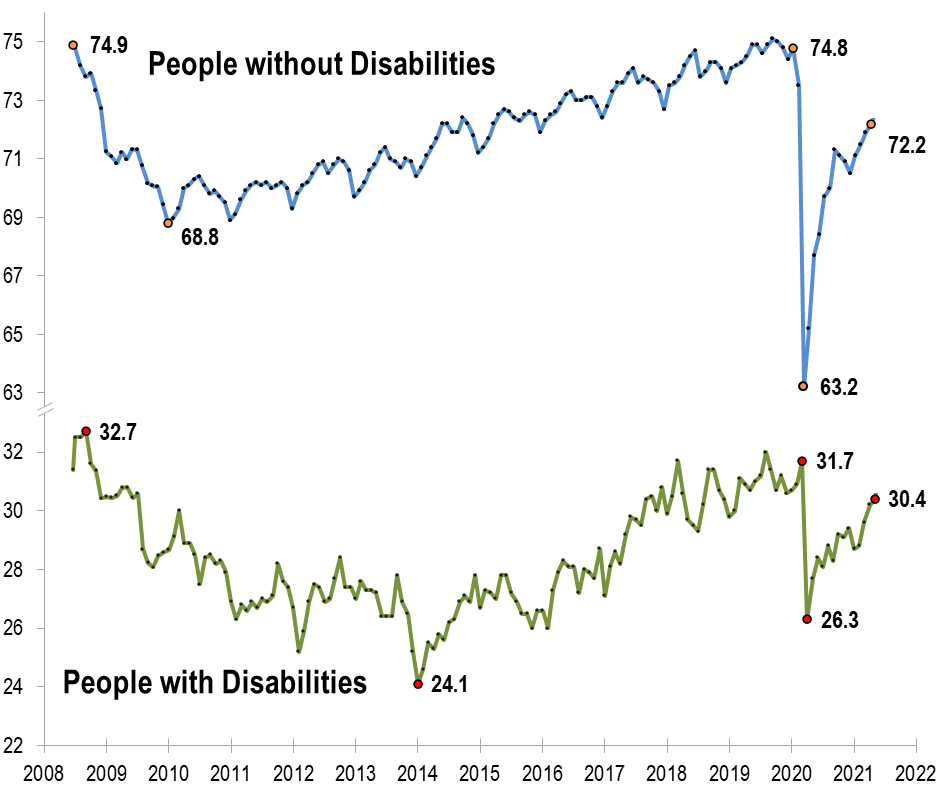 Employment-to- Population Ratio
#nTIDE
11
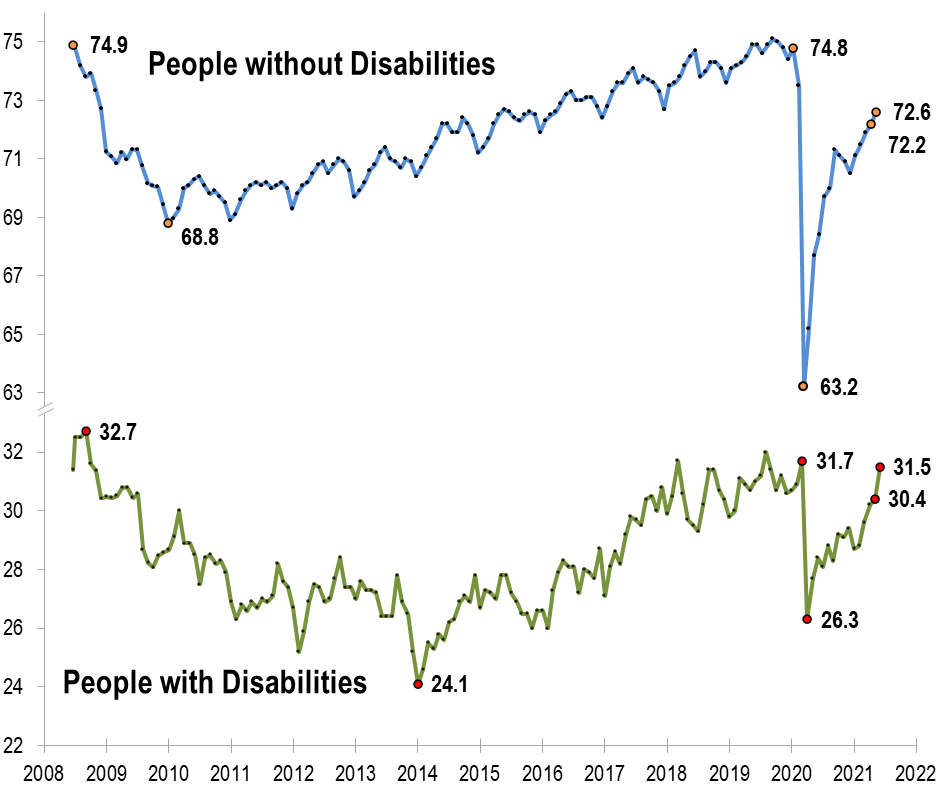 Employment-to- Population Ratio
#nTIDE
12
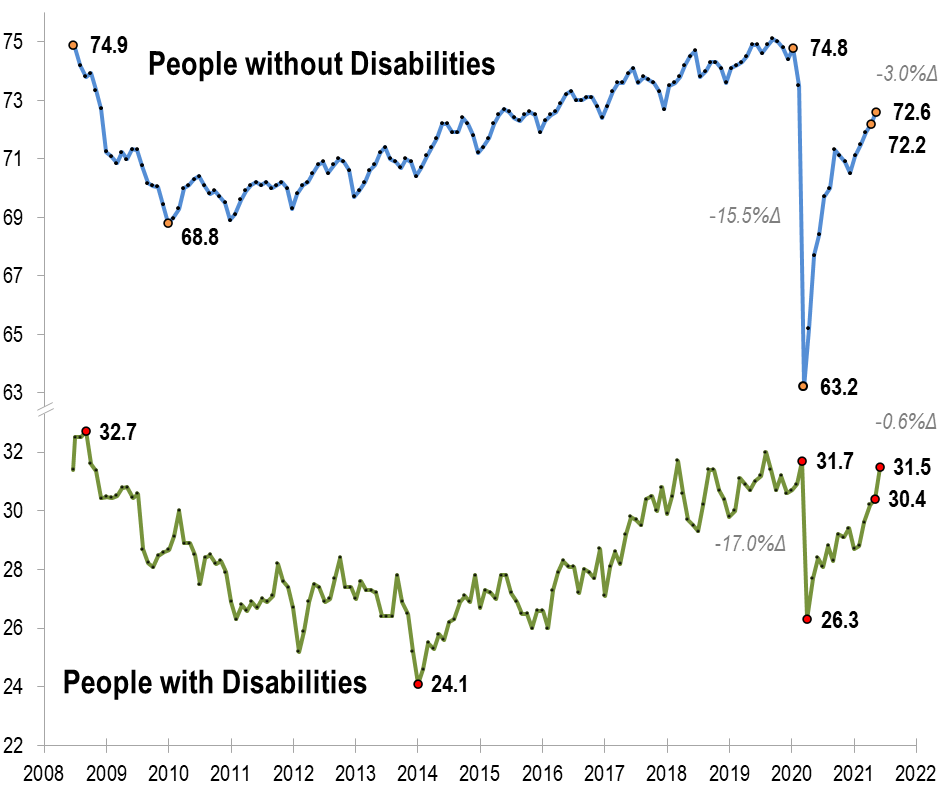 Employment-to- Population Ratio
#nTIDE
13
NumberUnemployed
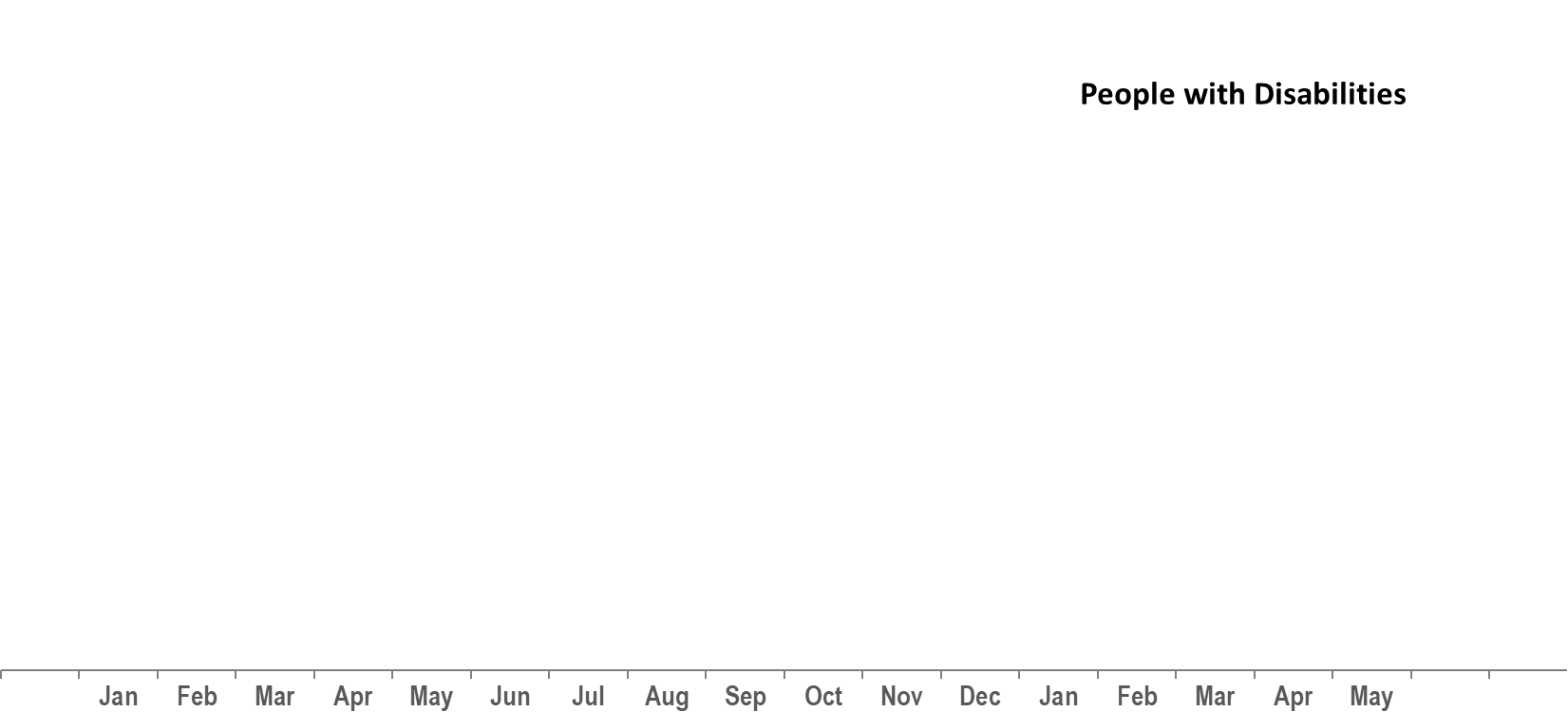 #nTIDE
14
NumberUnemployed
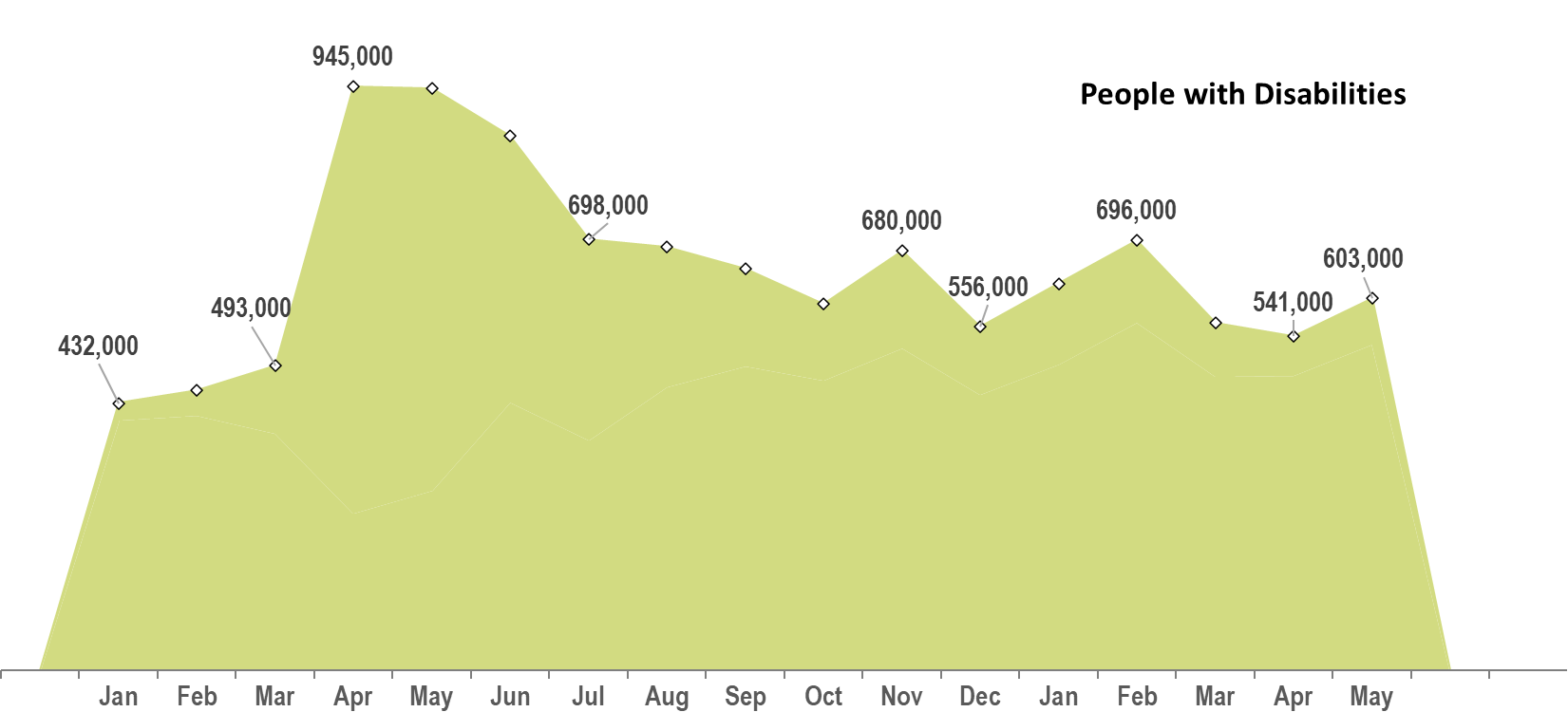 #nTIDE
15
NumberUnemployed
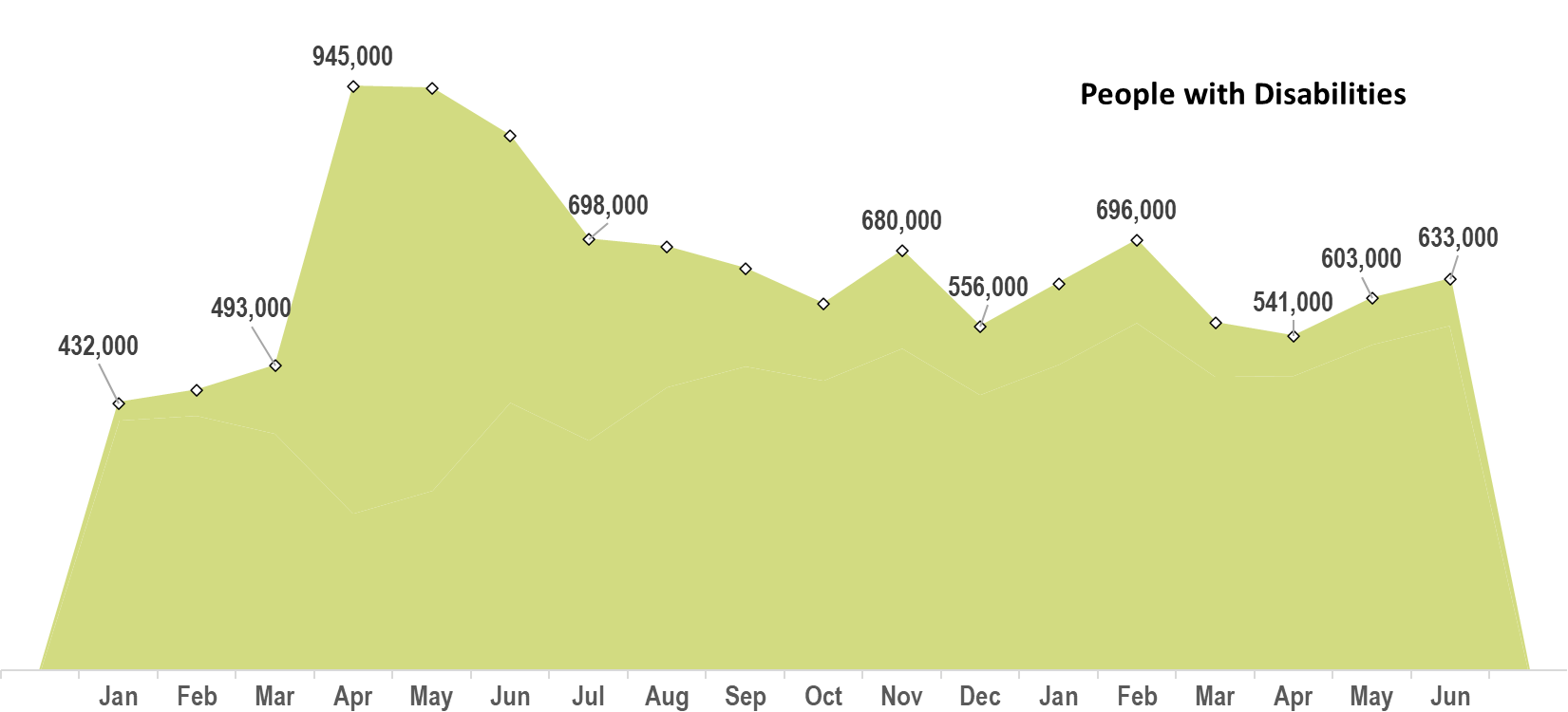 #nTIDE
16
NumberUnemployed
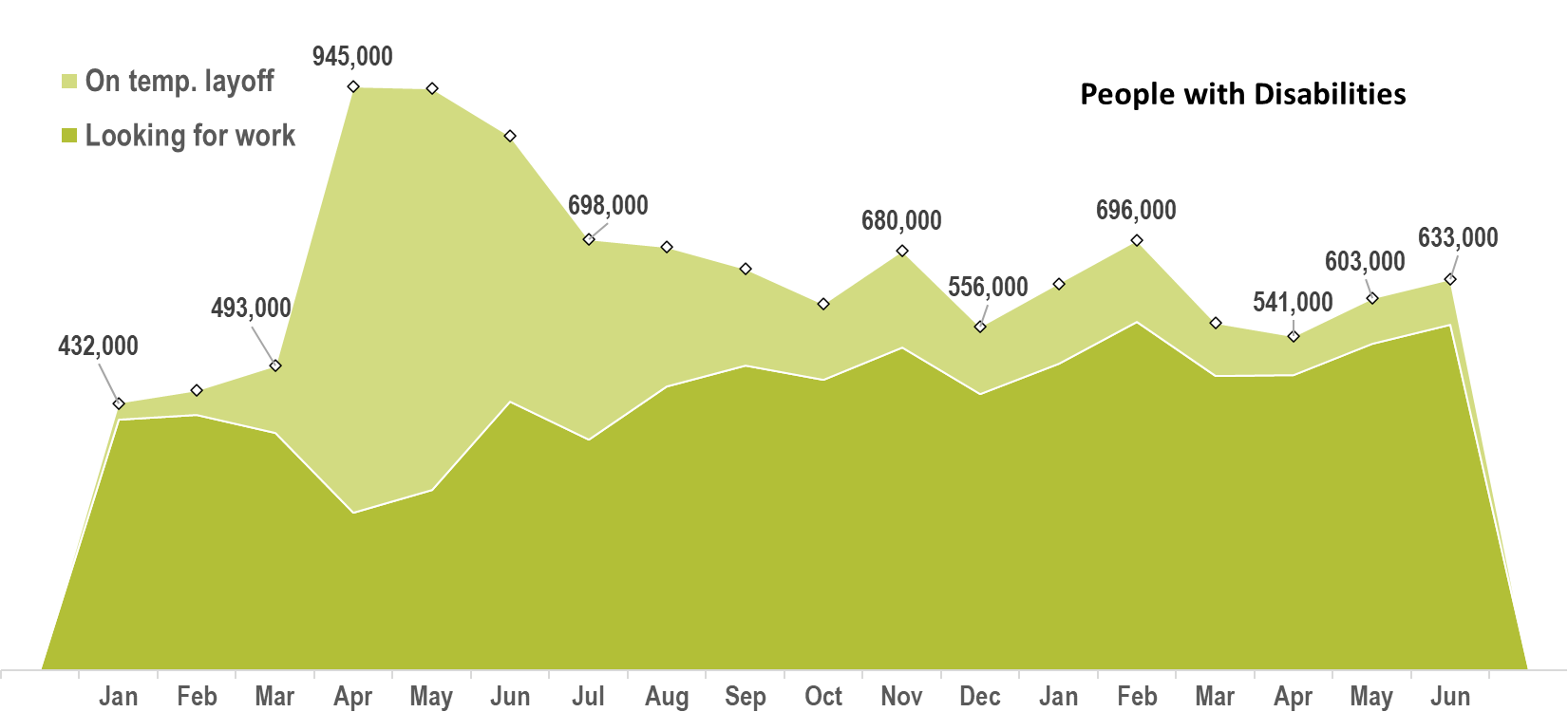 #nTIDE
17
NumberUnemployed
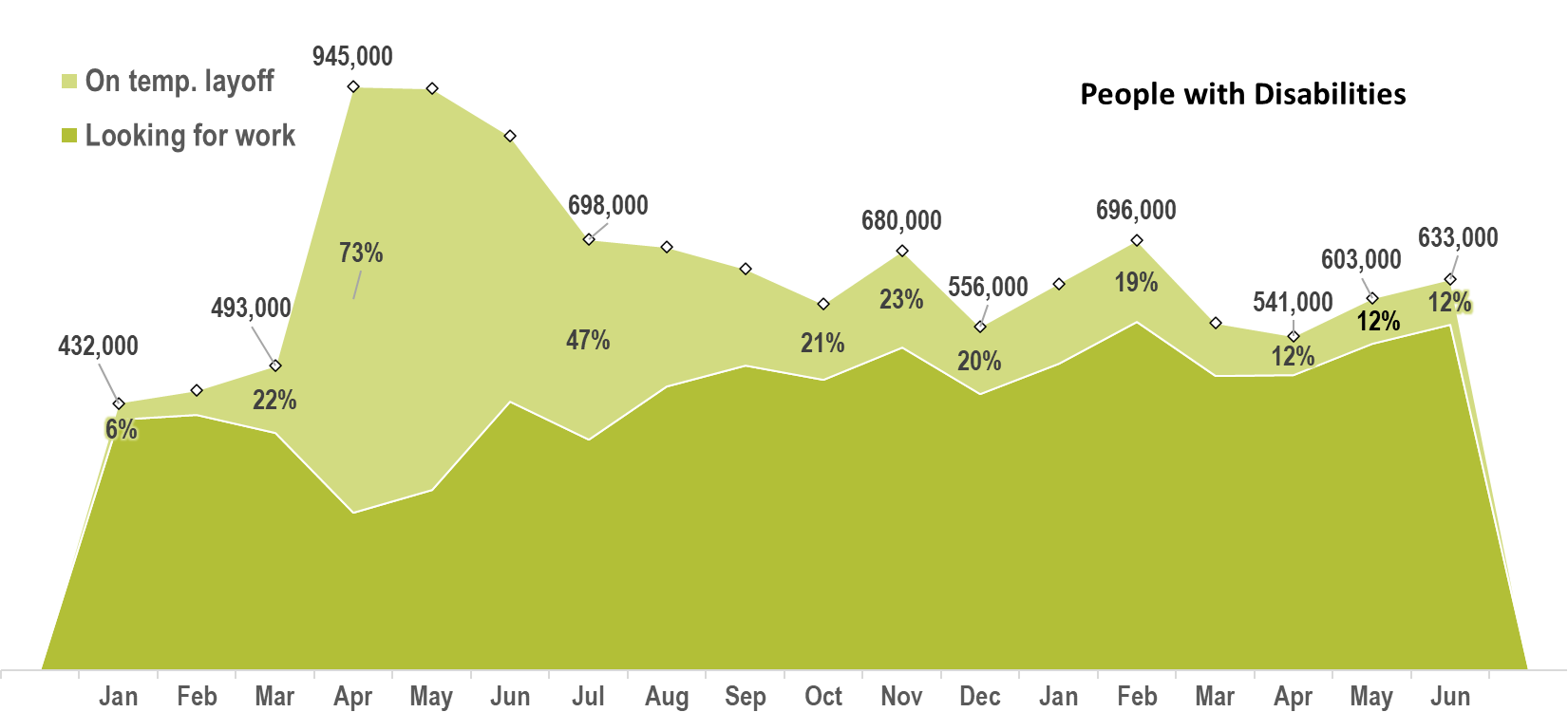 #nTIDE
18
NumberUnemployed
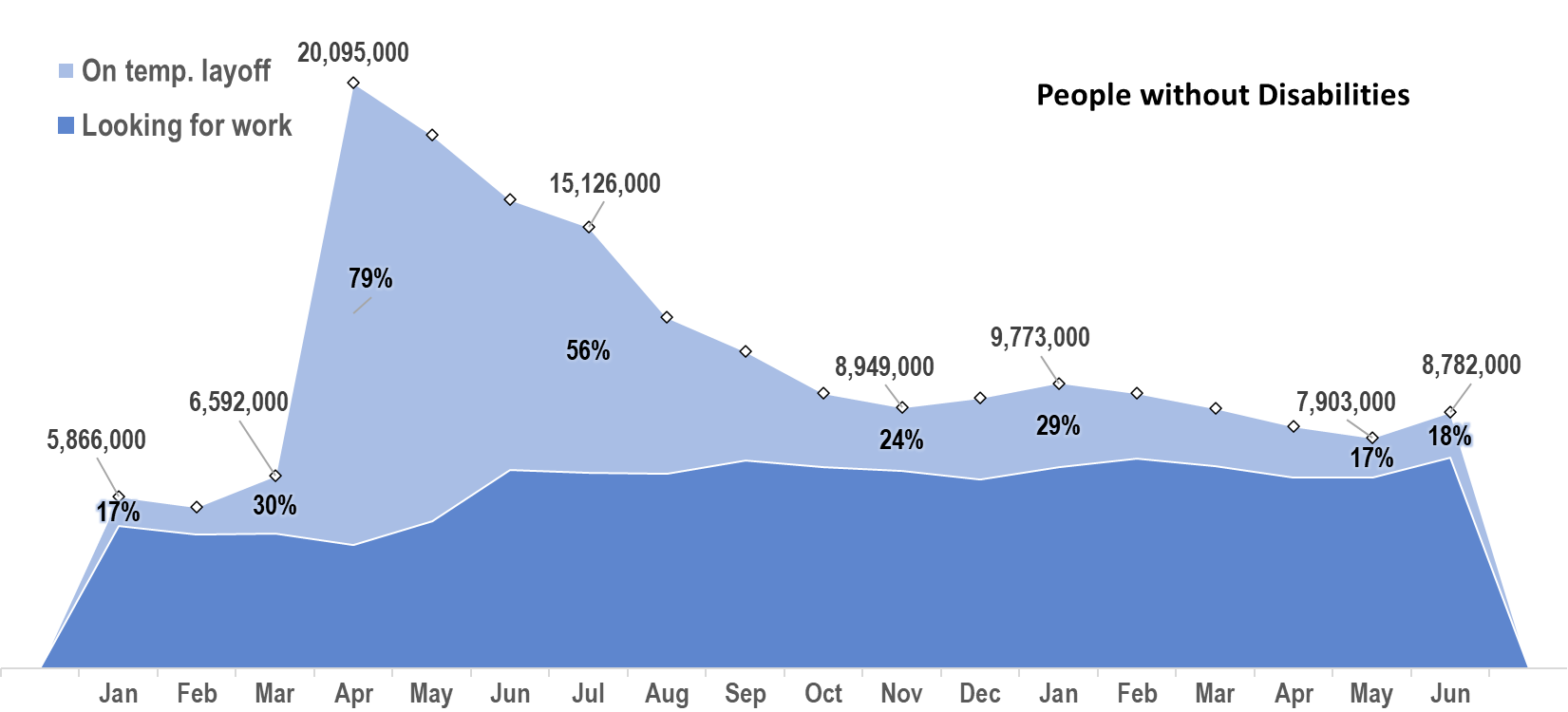 #nTIDE
19
Labor ForceParticipationRate
Some “good” news
#nTIDE
20
Labor ForceParticipationRate
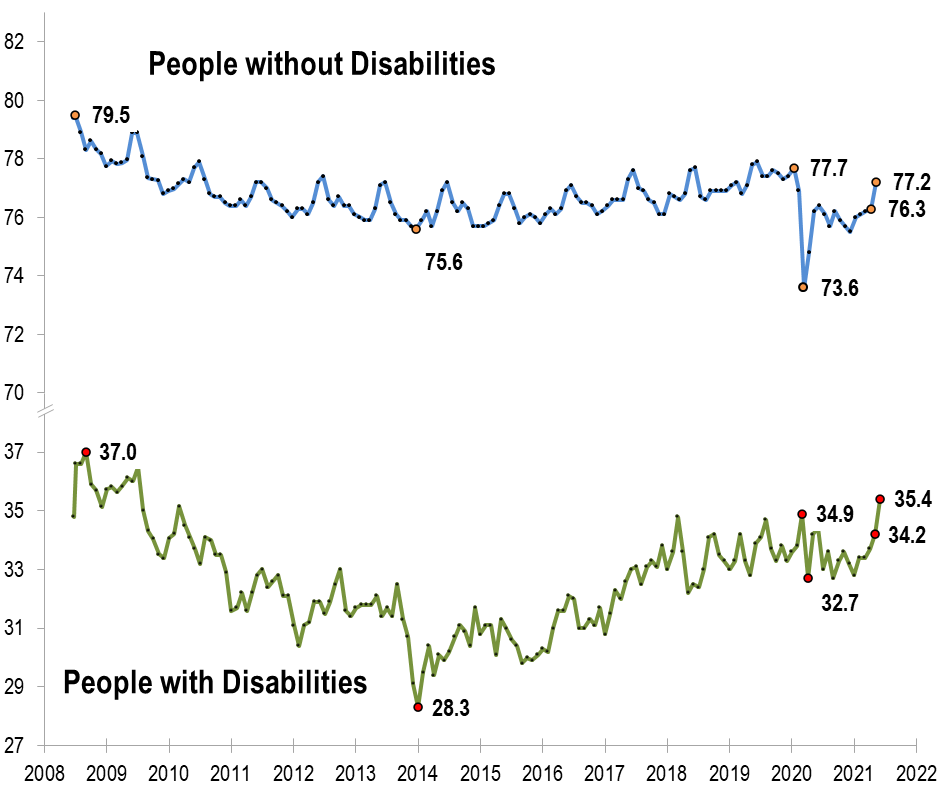 #nTIDE
21
Labor ForceParticipationRate
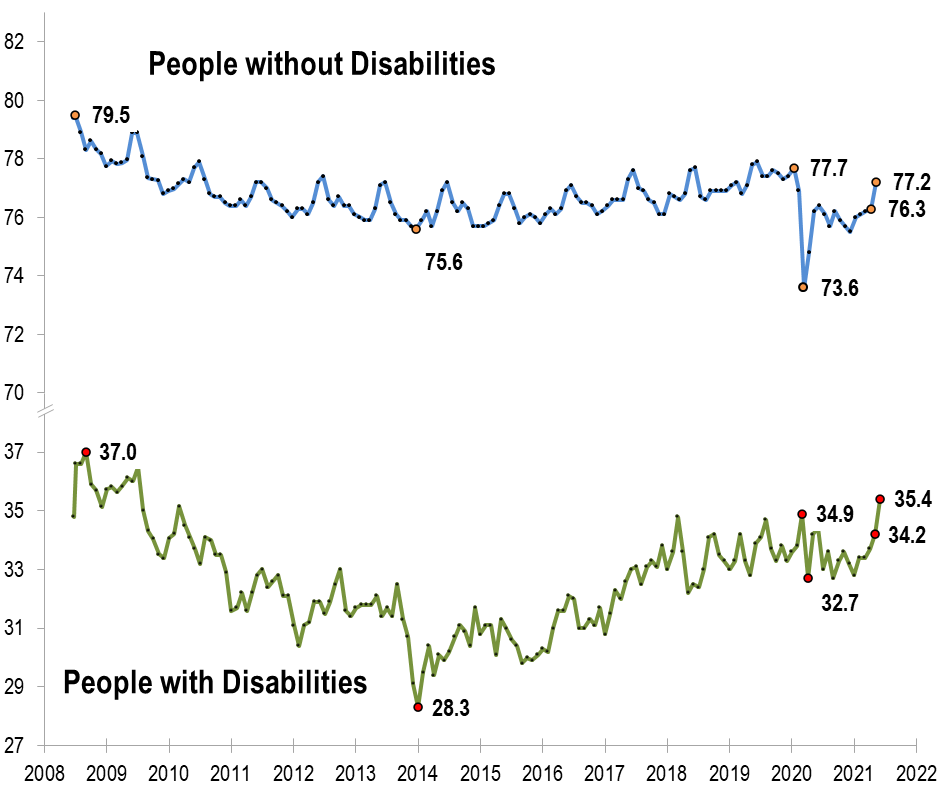 July 2009!!!
#nTIDE
22
Labor Force Participation Rate
#nTIDE
23
Labor Force Participation Rate
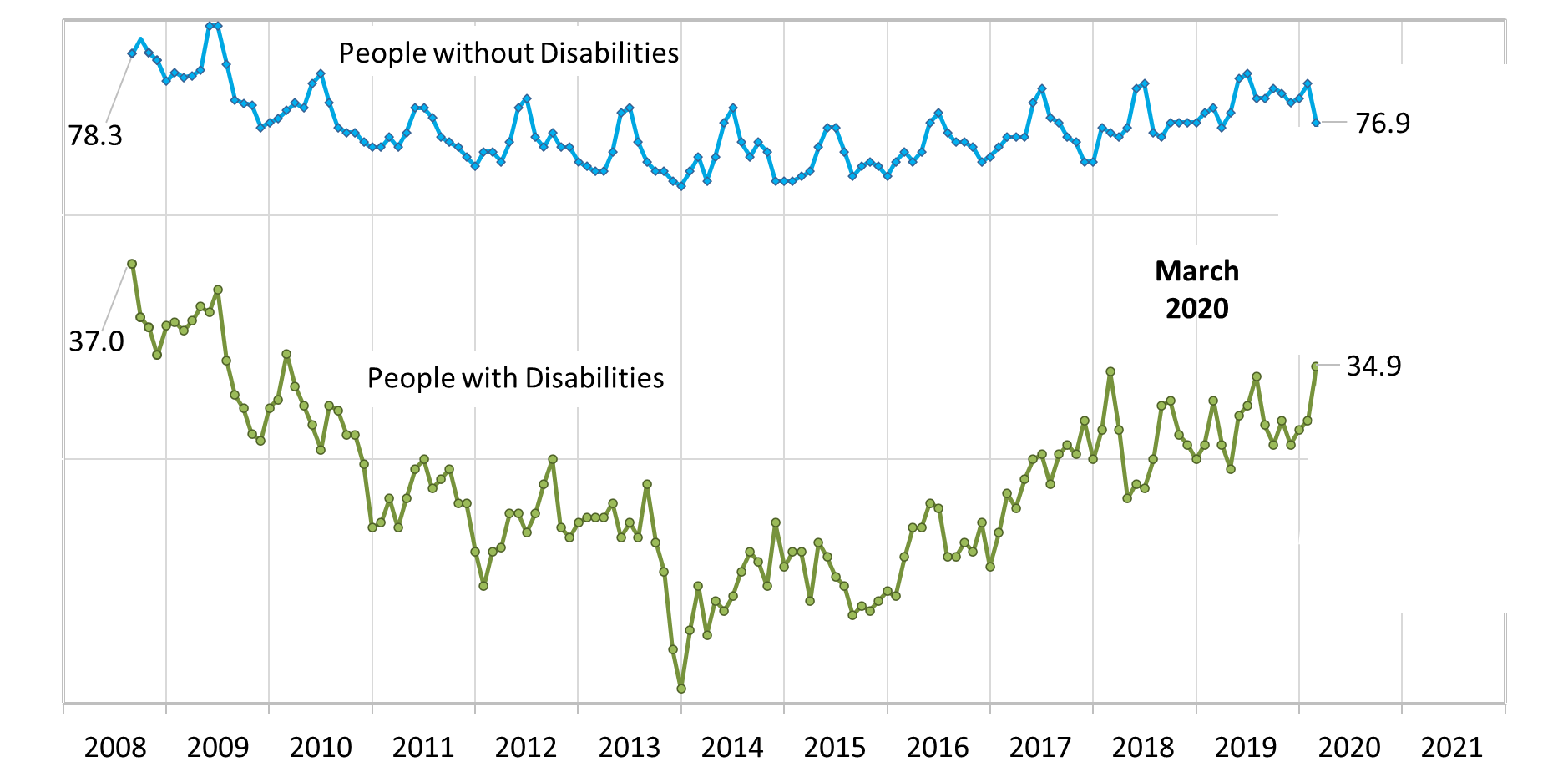 #nTIDE
24
Labor Force Participation Rate
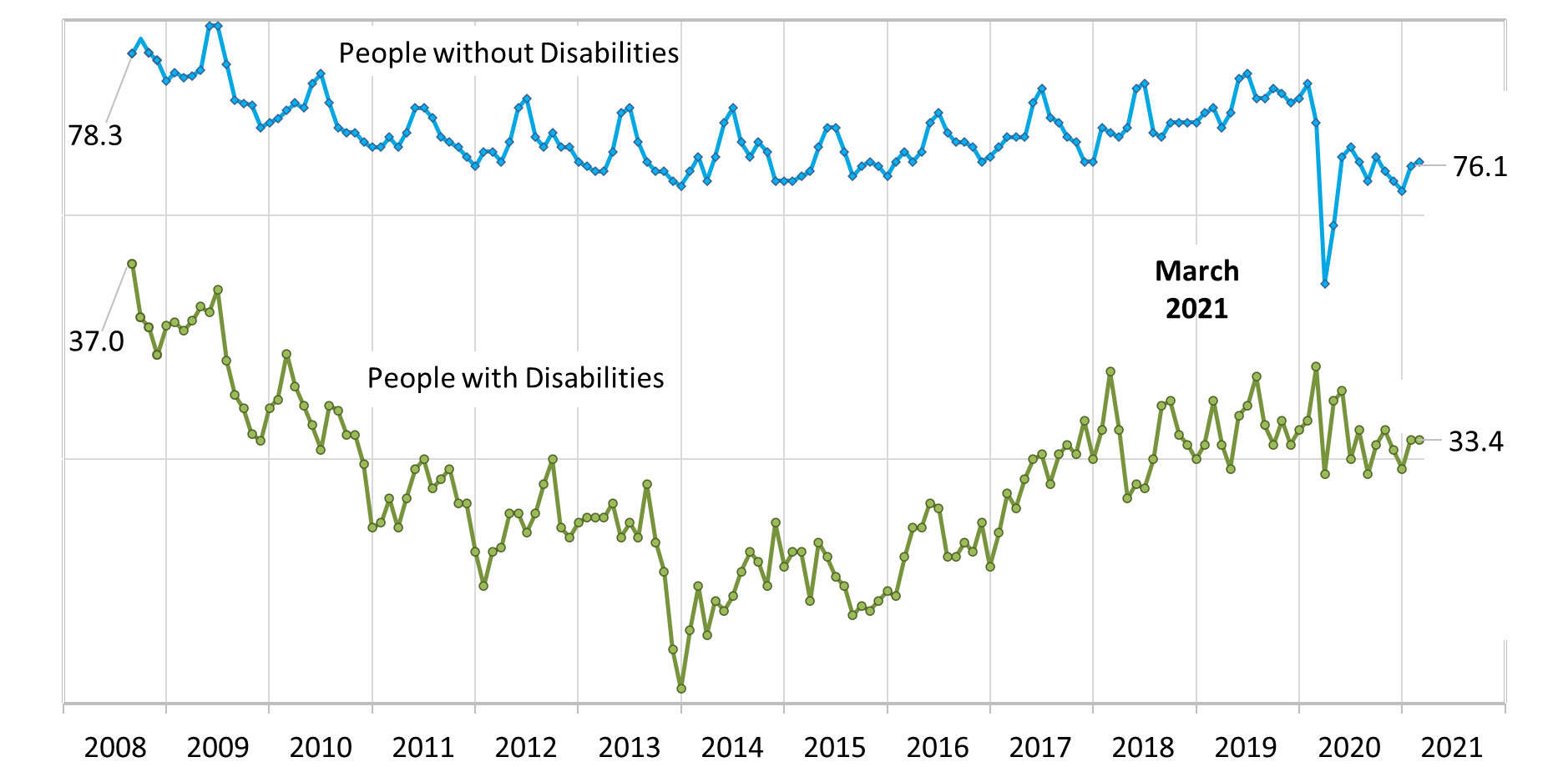 #nTIDE
25
Labor Force Participation Rate
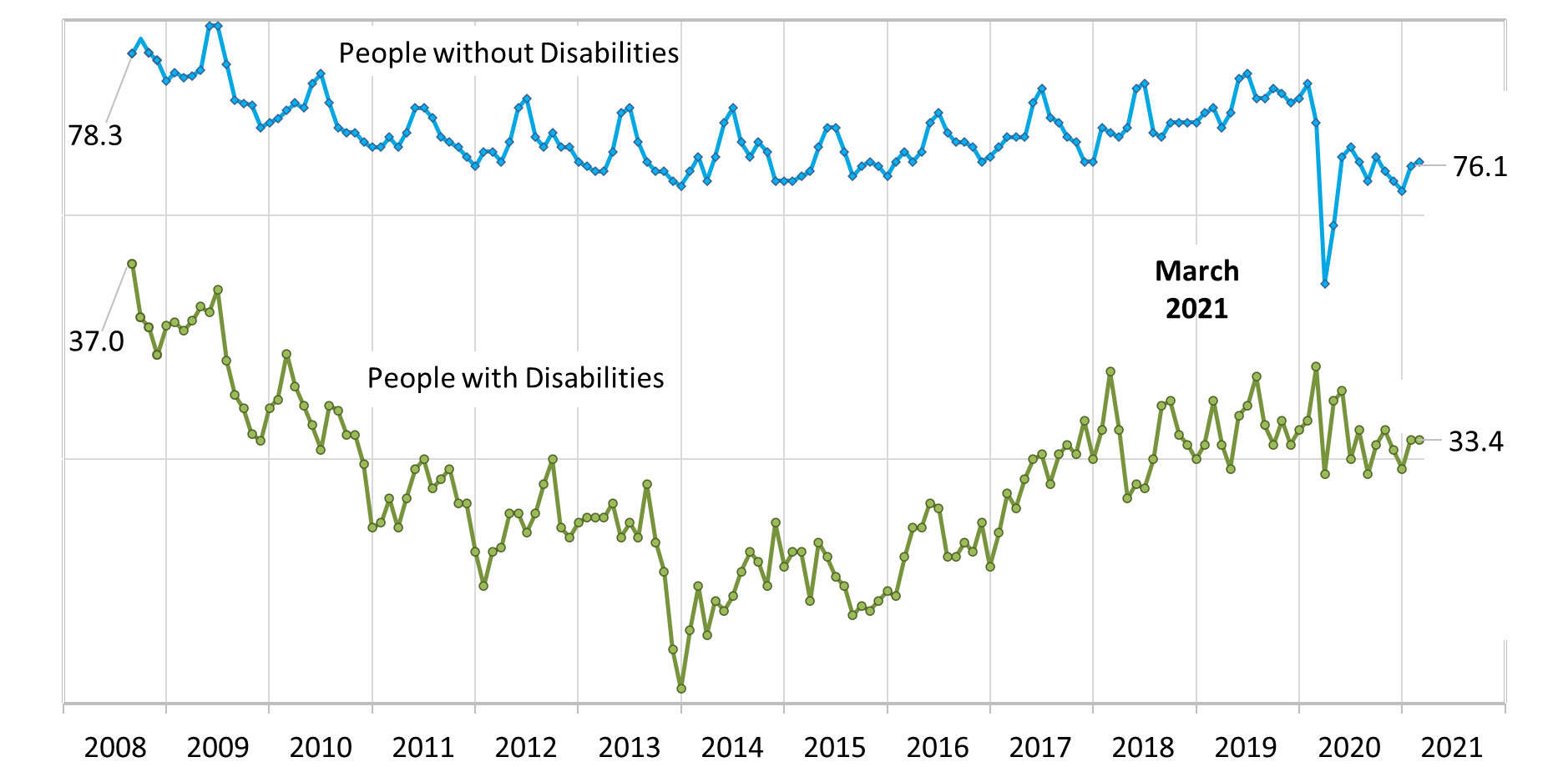 #nTIDE
26
Questions and Answers
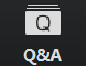 Use Q&A button on Zoom: 
Slides will be archived at     - https://researchondisability.org/home/ntide 
Take our feedback survey at     - https://researchondisability.org/home/ntide
#nTIDE
27
Thank You!
Thanks to our partners:     - UNH/Institute on Disability (www.ResearchOnDisability.org)      - Kessler Foundation (www.KesslerFoundation.org)     - AUCD (www.AUCD.org)	
Contact us:     - Email: Disability.Statistics@unh.edu      - Call: 866-538-9521 (toll free)
Twitter at #nTIDELearn
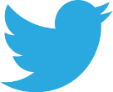 #nTIDE
28
Thank You!
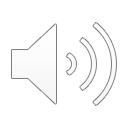 Thanks to our partners:     - UNH/Institute on Disability (www.ResearchOnDisability.org)      - Kessler Foundation (www.KesslerFoundation.org)     - AUCD (www.AUCD.org)	
Contact us:     - Email: Disability.Statistics@unh.edu      - Call: 866-538-9521 (toll free)
Twitter at #nTIDELearn
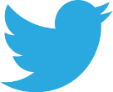 #nTIDE
29